Research Town Hall	 Research Support division (RSD) Program Overview
DuJuan Williams
RSD Program Manager
May 04, 2020
Topics___________________________________________
RSD Program Introduction
Research Scientific Computing Devices (RSCD), Enterprise Risk Assessment (ERA)
Research Cybersecurity Administration Program – RCAP
Enterprise Research Data Security Plan (ERDSP), Support for Multi-site Protocols
Research Systems Support
Research Information Security Task Force (RIS-TF)
On The Horizon
Office of Information and Technology
2
RSD Program Overview
Mission
Vision
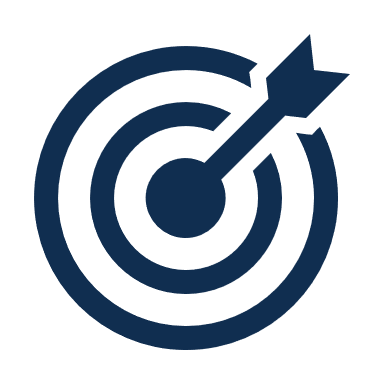 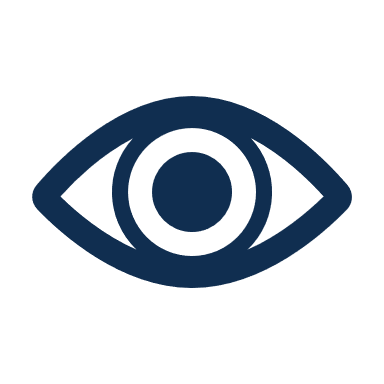 Consult with stakeholders across the VA enterprise participating in research programs providing guidance in complying with research information security policy.  Respond to research security needs by using a risk management approach to develop and implement enterprise information security standards, guidelines, and procedures that address security objectives that are in alignment with the customer’s business considerations and objectives.
Provide stakeholders participating in VA Research with a transparent and risk-based security process that uses security controls to protect research data, but not as a reason to limit the appropriate research uses of the data.  Identify and address data security risks to participant data while enabling VA Research to advance.
Stakeholders
Scope
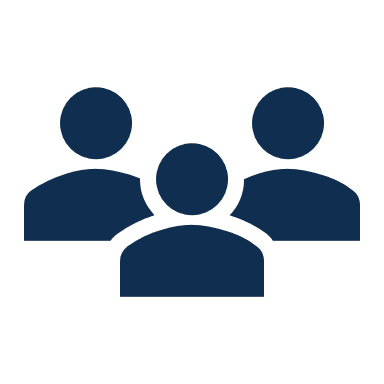 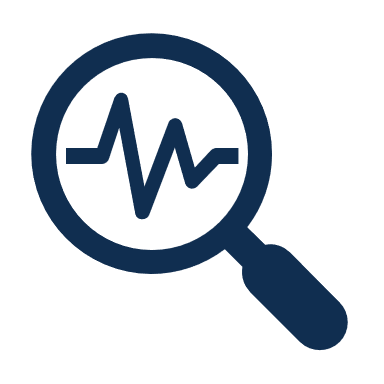 Principal Investigators (Researchers)
Facility ISSOs & Network ISSMs
Research Staff
System Owners
Supporting 110 Sites accredited to conduct:
Human Subject, Clinical, & Biomedical Research
Animal Research
Basic Science Research
Enterprise Construct:
Enterprise support is representative of research systems, protocols, applications, and projects occurring at the national and multi-site level.
Collaborative and Cooperative research involving Investigators from more than one institution.
3
Office of Information Technology Information Security & Strategy, System Security Support Organization
Chief Information Security Officer
Paul Cunningham
Executive Director Information Security Policy and Strategy (ISPS)
Gary Stevens
Director, System Security Support
Woodie Robinson
Cybersecurity Support Staff Lead
Kevin Zempko
Senior Action Officer
Jessica Alvarez
Specialized Device Security Division (SDSD) Team

Cassella, Joseph
Davis, Erick
Ford, Shaunna
Green, Lawrence
Khan, Christopher
Larson, Stephanie
McFadden, Trimaine
Sadlon, Kurt
Vollmer, Katherine
Vacancy 2
Vacancy 3
Research Support Division (RSD) Team

Blagg, Kenneth
Carroll, Tristan
Johnson, Carol
Peters, Terry
Quintela, George
Sasaki, Roland
Taylor, Terry
Essary, Kevin
Chase, Stuart
SDSD
RSD
Program Manager
DuJuan Williams
Program Manager
Tanya Gonzales
4
RSD Organization & Key Program Areas
ATO Sustainment Support to major research systems including GENISIS, RedCap, Qualtrics and VAIRRS
Continuous Monitoring of security controls, results of control assessments to control compliance
Research Scientific Computing Device (RSCD) Enterprise level Risk Management, Enterprise Risk Assessment (ERA) and Risk Scoring. RSCD Isolation, Vulnerability and Incident Management
Enterprise Research Data Security Plan (ERDSP) development and soft pilot release
Support VACO Central IRB on Research Protocol, Informed Consent, Data Usage Agreement, MOU, CRADA, reviews
Research Information Security Taskforce (RIS-TF) & Task Management
Conduct reviews of Multi-Site IRB Protocol Data Security Assessments
Conduct Monthly Teleconference (ISSO/ISSM audience)
Published 3 ITWD On Demand Training Courses. 4th Course to be published Research Cybersecurity Compliance Assessment
Published Enterprise Security Guidance documents to support Training & Awareness
Research Cybersecurity Assessment Preparation (RCAP) support
Information Assurance Support Program (IASP) Initiatives
Information Security Support Program (ISSP) Initiatives
System Security Support Program (SSSP) Initiatives
5
What is an RSCD?
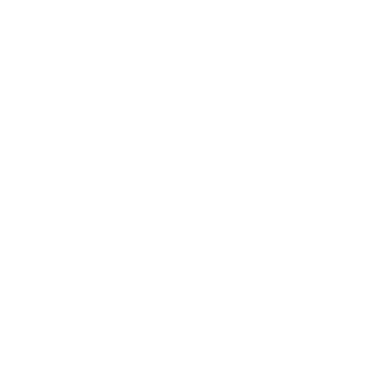 Overview
Enterprise Risk Analysis on RSCDs
The following are drivers for conducting an Enterprise Risk Analysis (ERA) on Network capable RSCDs:
A standalone or network capable system or device that cannot obtain VA approved baseline configuration settings, and/or interfaces with scientific/clinical instrumentation(s) in direct support of research activities and scientific studies. These systems have the purpose of ultimately contributing to healthcare services and the well-being of Veterans.
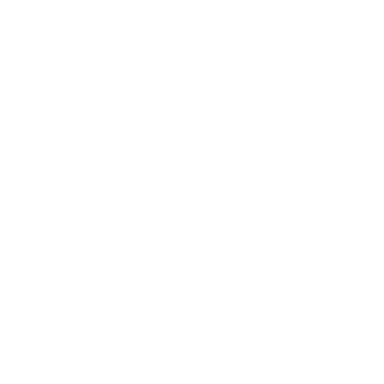 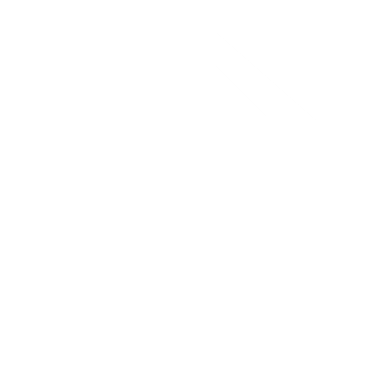 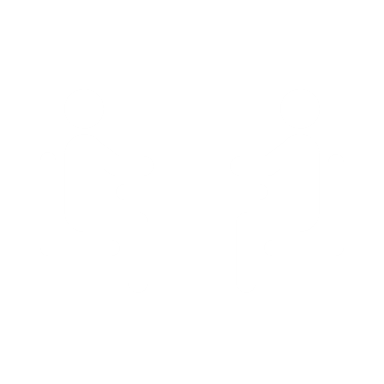 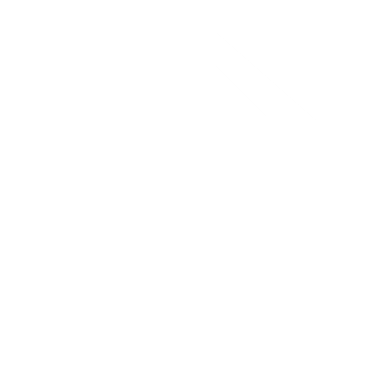 Establish pathway for securely connecting lab RSCD’s to the VA Network and enhance enterprise device security posture
Recommend information security standards to guide the RSCD risk assessment process to ensure risks to VA are adequately mitigated
A RSCD includes instrument(s) that have an internal operating system and central processing unit used to acquire / analyze data and for indicating, measuring and recording physical quantities, attributes, and other formulas.
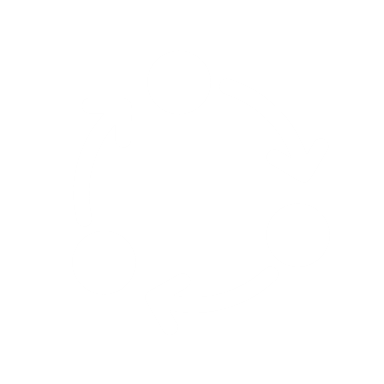 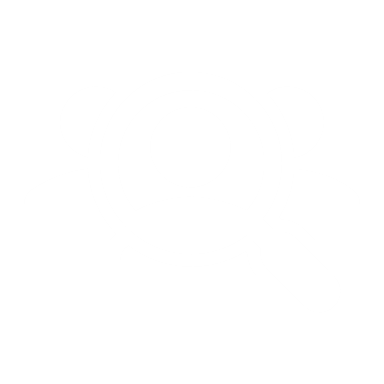 Promote Re-use, Avoid duplication across research labs; Introduce a standard process for reviewing and isolating RSCDs to ensure continuous monitoring of security, and mitigation of risk
Lack of standardization, guidance, and policies increases VAs material weakness and vulnerabilities leading to possible loss of records and valuable research data, regulatory fines and a possible compromise of PHI, PII, intellectual property and/or VA sensitive information
A RSCD system is a suite of hardware, software, and scientific applications, to include databases and webservers that are physically part of and dedicated to the mission of research and/or scientific studies.
6
Research Scientific Computing Devices (contd.)
In the Second Quarter (Q2) of 2020, a new process will rollout for submitting RSCDs to OIT and RSD for evaluation and connection to the VA network.
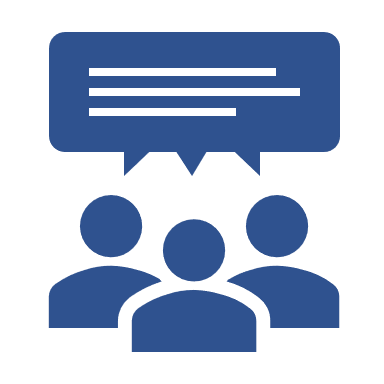 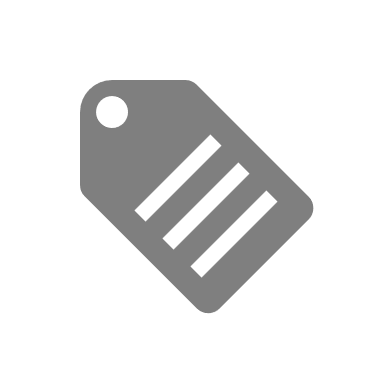 The process will utilize the Service Now (SNOW) ticket system for submission.  It will mirror a similar system for connecting Medical Devices and Special Purpose Systems.
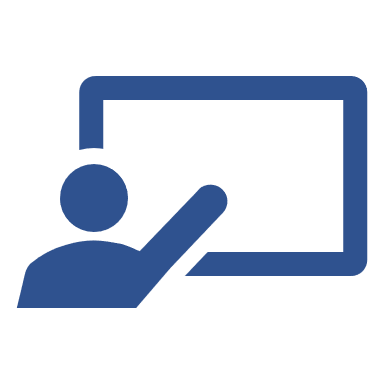 Pilot conducted at San Francisco VAMC. Guidance and training will be made available soon.
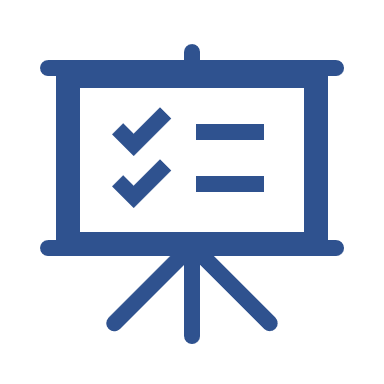 It is recommended that sites pick some RSCDs for prioritization for submission.
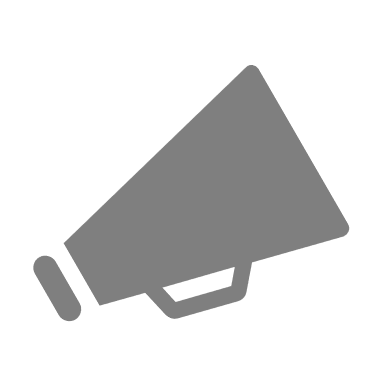 Please watch for announcements about the new process.
7
Research Cybersecurity Administration Program (RCAP) Overview
RSD’s objective is to provide assistance and guidance to local facilities conducting research, while adhering to research information security policy. The following are some of the outlets used for this purpose:
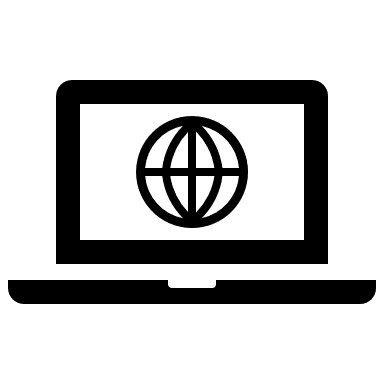 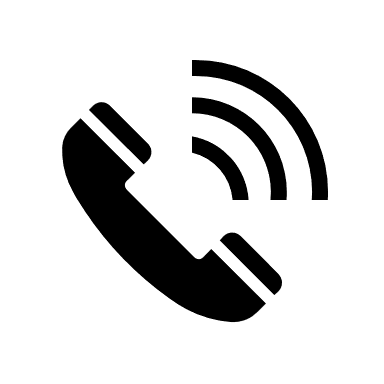 Monthly National Cybersecurity Research Teleconference (NCRT)
Webinars
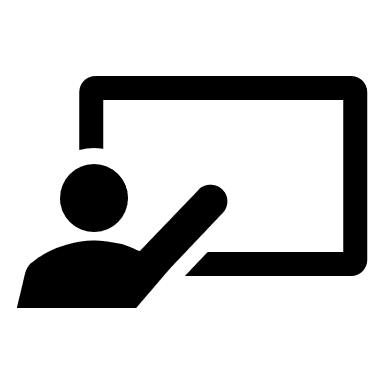 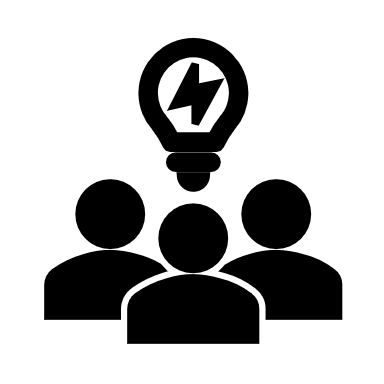 Research Cybersecurity Administration Program (RCAP)
Formalized ITWD Training
8
Research Cybersecurity Administration Program (RCAP) Overview (contd.)
The Research Cybersecurity Administration Program (RCAP) includes the following components:
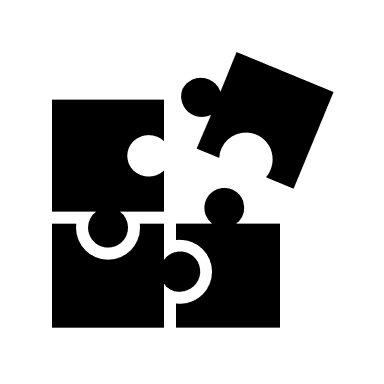 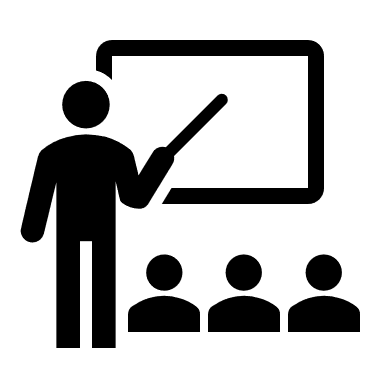 On-site/Remote visits that assist with training, education, and awareness to include assessment of the existing research security posture.
During site visits, RSD will provide training & policy guidance to research stakeholders.  Additionally, RSD will assist with identification,  remediation and education of identified compliance gaps both during and following site visits.
Before site visits are conducted, RSD, as part of RCAP, will engage the facilities research stakeholders requesting information security documentation for review and leverage the following artifacts ahead of the scheduled visit:
Letter of Notification
Control Assessment Checklist 
Self-Assessment Questionnaire 
Control Assessment Matrix
Following site visits, RSD as part of RCAP, will continue remediation support efforts to assist facilities with becoming compliant on all identified compliance gaps.
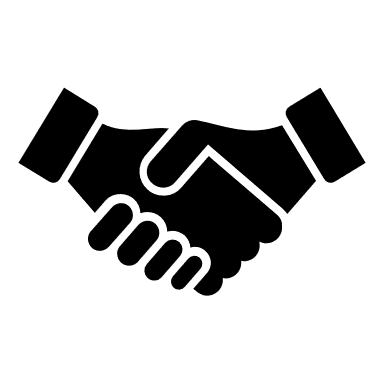 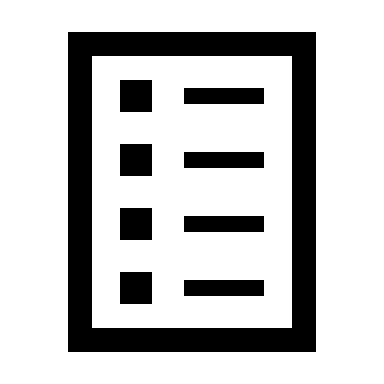 9
Enterprise Research Data Security Plan Development
The Enterprise Research Data Security Plan (ERDSP) Development is a collaborative effort between VHA Data Owners (ORD) & Research Stakeholders (ORO, OIS, ESO) to balance security needs and security control requirements against the following factors:
The Mission of VHA Research
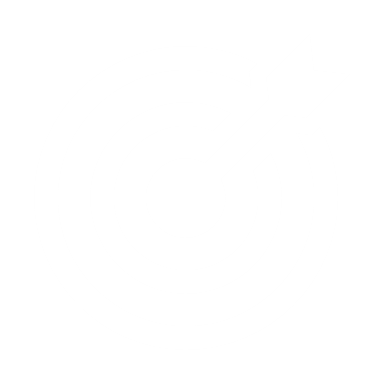 Operational Use of the Data within the Environment
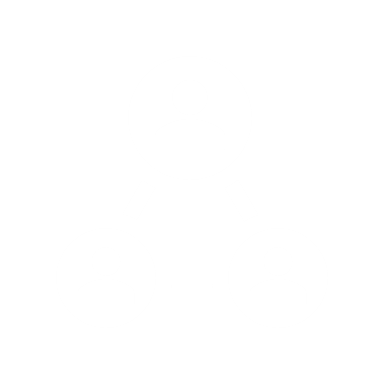 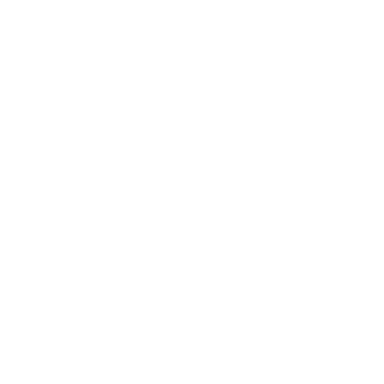 Available Resources
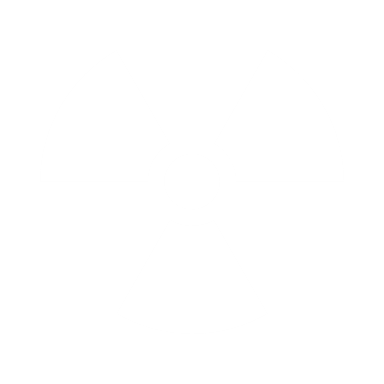 Identified Risks
10
Enterprise Research Data Security Plan Development
The ERDSP was developed in response to an Enterprise Cybersecurity Risk Assessment for Research Protocol Data Management conducted by OIS & ORPP&E.
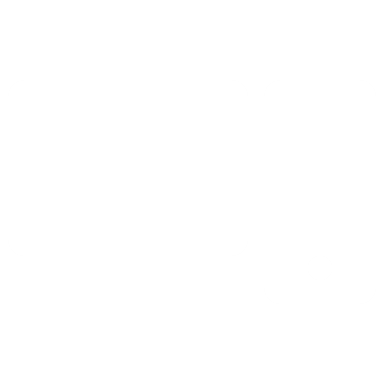 The ERDSP assists Principal Investigators (PIs) with documenting their plan for managing risks to protect research data (human subject, basic science, animal) within a research protocol.
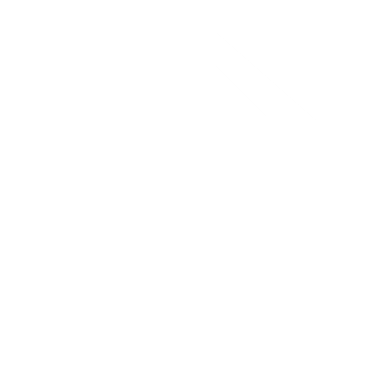 The ERDSP provides a mechanism to account for the security of research protocol data during each stage of the data management life cycle and is a reliable way to ensure the consistent and standardized ISSO evaluation of a research protocol’s data usage, storage, sharing, and transmission requirements during the IRB/R&DC review process.
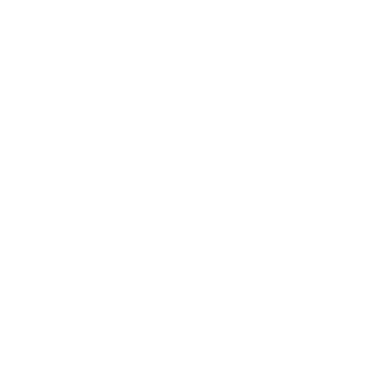 11
Research System Support Overview
Systems with an ATO are authorized to store and process VA data.
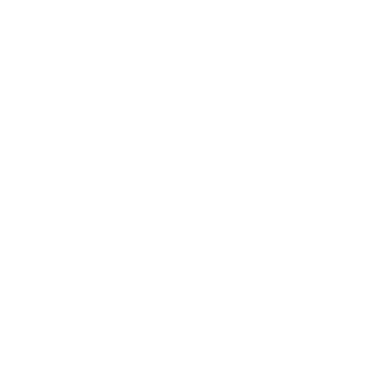 Researchers may use or encounter these systems in their research projects.
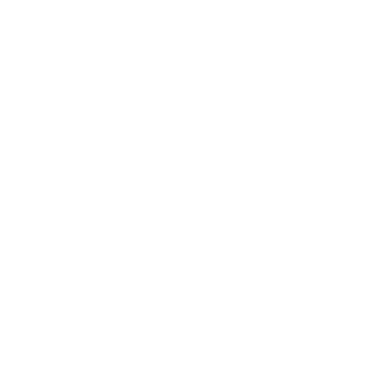 Research Support Division (RSD) provides ISSO support for national research systems. In 2018, Research Support Division (RSD) started with supporting two research systems for ATO (Authority to Operate). Today, RSD supports 22 systems, 13 systems with ATO and 9 systems pursuing an ATO.
This list is a quick way to determine if the system proposed for use has a valid VA ATO (Authority to Operate).
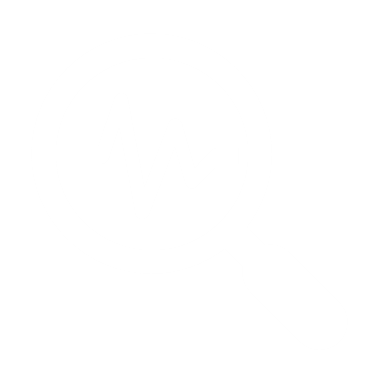 Providing Continuous Monitoring support to System Owners for continued system authorization and approval.
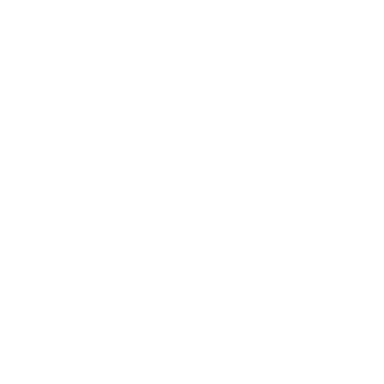 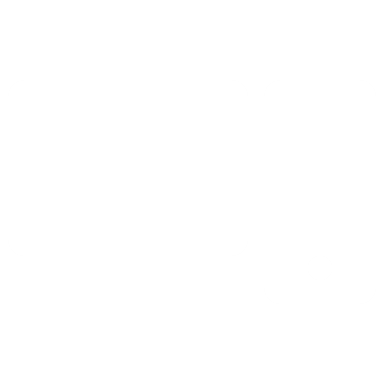 RSD ISSOs can provide guidance to local ISSOs as needed.
12
Snapshot of Supported Research Systems
*Complete list of Major Applications available for review at the RSD Application & Information System Tracker SharePoint Site
13
Research Information Security Task Force
The Research Information Security Task Force (RIS-TF) will serve as a steering committee that will meet on a regular basis to proactively address current and future Information/System Security processes for the collection, storage, and sharing of research information, emergent use of information systems that advance VHA Research and Development’s research mission, and the identification of policy gaps related to the protection of VA research data.  Primary objectives includes mitigating risks identified by ORO and ORD and to develop policy recommendations that align processes, business, and technological approaches to address cybersecurity risks and compliance with federal and agency requirements and in support of the VHA research mission.
Improperly documented external connections in research.
Examples of Known Vulnerabilities
Inadequate configuration and approval of mobile portable devices
Storage of VA sensitive information on unencrypted Non-VA IT devices
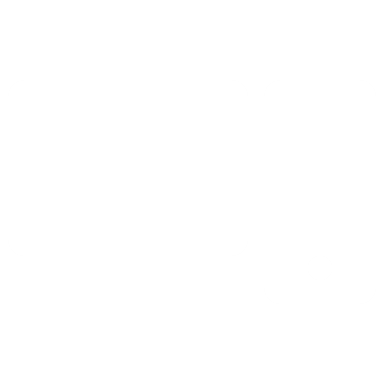 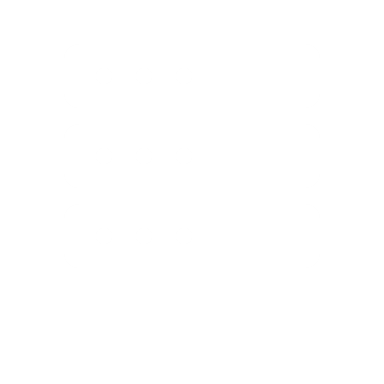 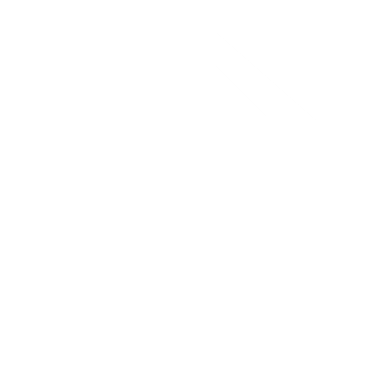 Unusual specialized research systems that are not sufficiently addressed in existing policy
Inadequate inventorying of non-VA IT equipment
Use of Non-VA networks at VA facilities
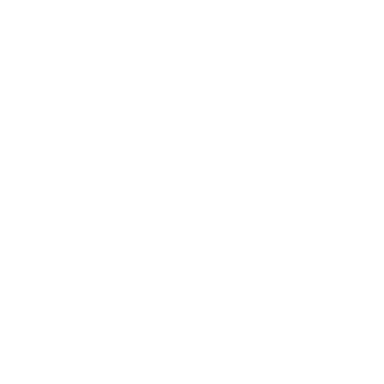 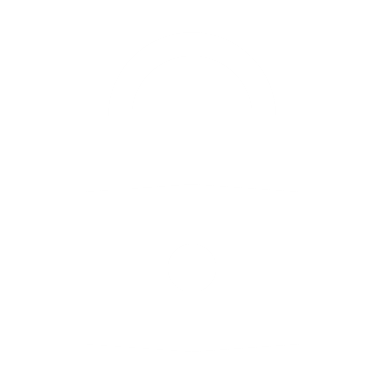 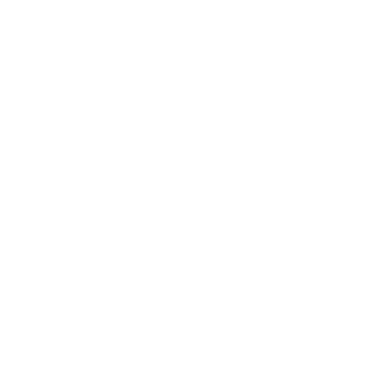 14
On The Horizon
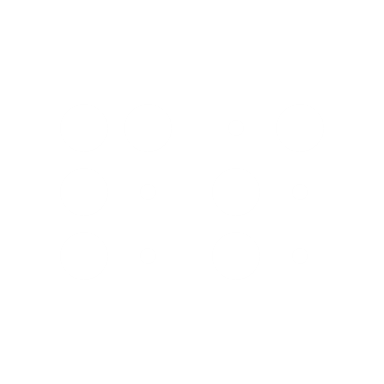 Collaborating with ORPP&E to facilitate an enterprise level multi-site security review process for research protocols that do not go through the CIRB
15
QUESTIONS?
For support contact OIS-Research Support Division (RSD) team at:
OITITOPSSOESOResearchSupportDivision@va.gov
Research Cybersecurity Frequently Answered Question (FAQs)
16